Технологии повышения коррозионной стойкости и срока эксплуатации тросов дорожных ограждений, вантов и мостовых конструкций
Зотов Дмитрий -  Директор по развитию инновационных проектов ООО «ЭМ-КАБЕЛЬ»
Разновидности дорожных ограждений
К числу технических средств организации дорожного движения относятся удерживающие ограждения, установленные по обочинам и на разделительной полосе, служащие механическим препятствием для съезда автомобилей с дороги, выезда на полосу встречного движения, и одновременно являющиеся ориентиром для водителей, сигнализирующим о повышенной опасности.
02
Установка тросовых ограждений
Установка  металлического барьерного ограждения
03
01
Установка парапетного
бетонного ограждения
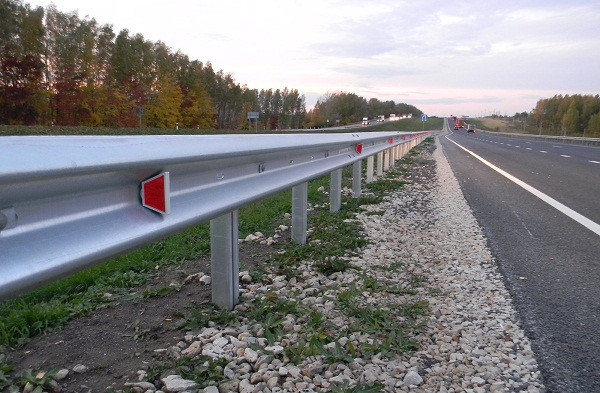 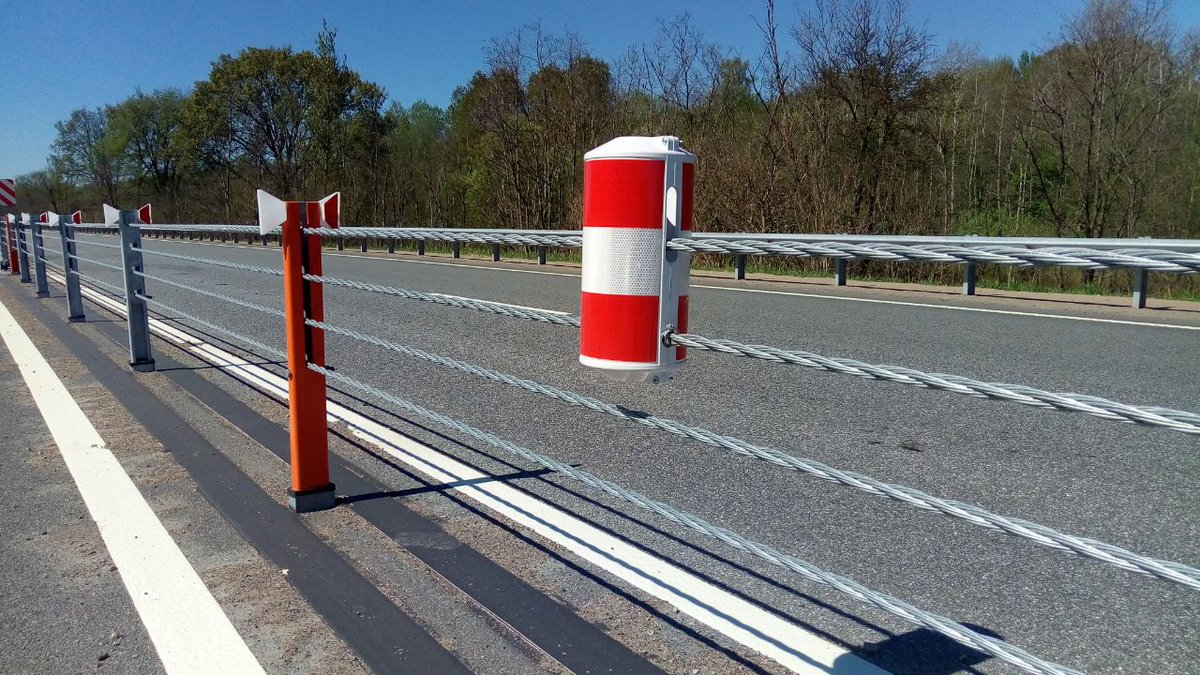 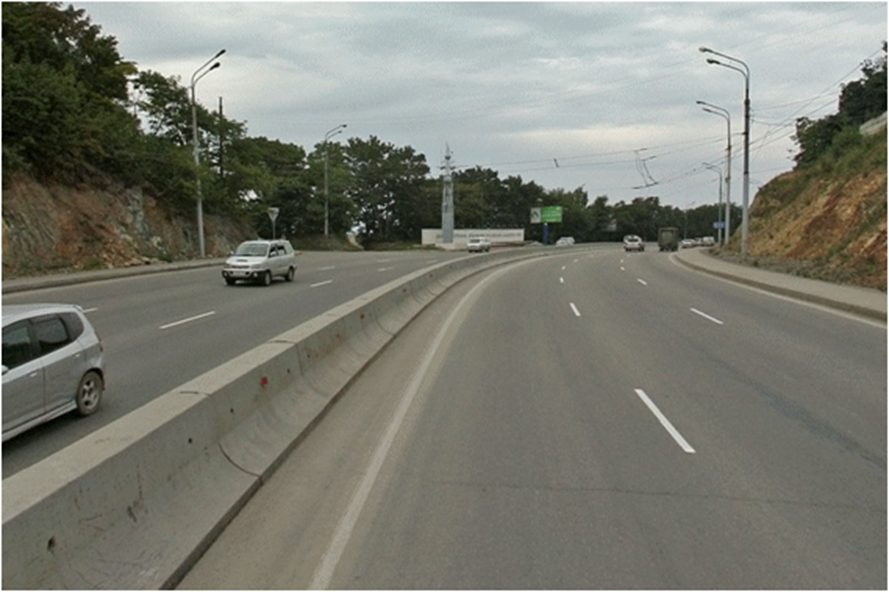 Недостатки металлического и бетонного ограждений
К недостаткам таких конструкций следует отнести их высокую стоимость и жесткость при ударе, приводящую к существенным повреждениям транспортных средств и причинению ущерба пассажирам. Довольно затратной является и процедура восстановления металлического и бетонного ограждения после ДТП. Кроме этого, такие удерживающие ограждения занимают значительную ширину дорожного полотна, непрозрачны для участников дорожного движения, не продуваются, что приводит к скоплению снега в зимнее время.
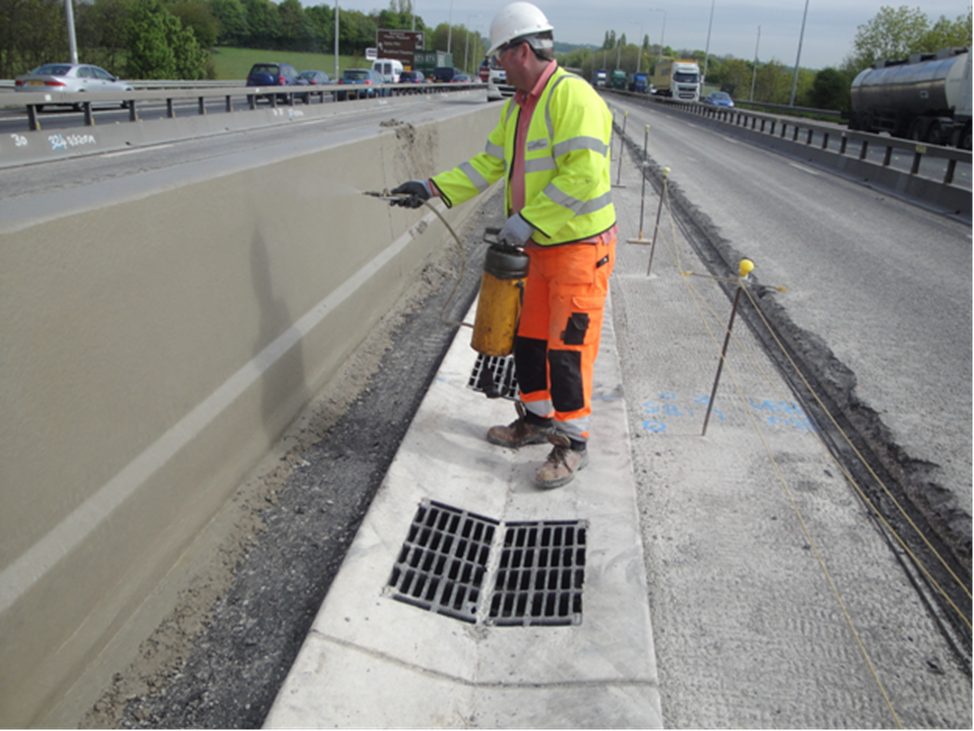 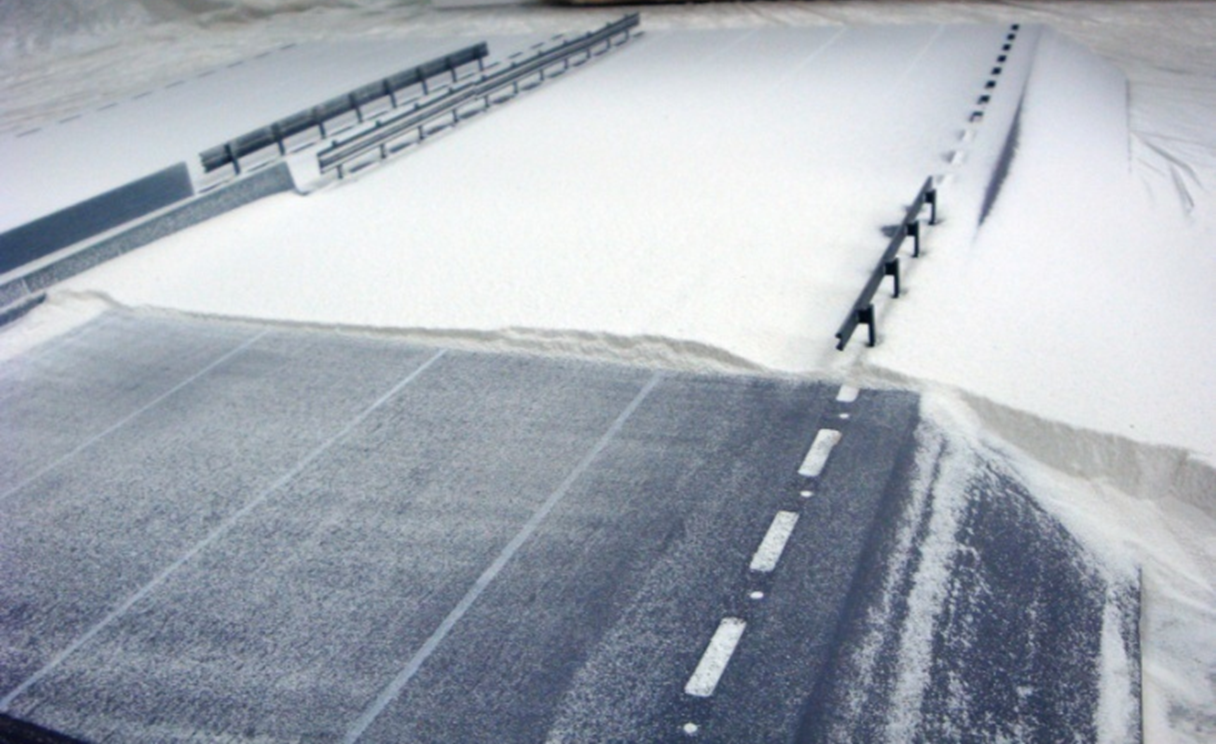 Тросовые ограждения нового поколения
Тросовое ограждение обеспечивает повышенную безопасность для всех видов транспортных средств за счет обтекаемой формы стойки и расширенного распределения тросов.
Гибкие отбойники представляют собой простую конструкцию, состоящую из тросов, стоек, анкерных блоков, стяжных устройств.
Преимущества тросовых ограждений:
Предотвращение преднамеренных и непреднамеренных переездов т/с через разделительную полосу, а также для разделения транспортных потоков встречных направлений без проведения реконструкции автомобильной дороги;
Снижение уровня травматизма и гибели в ДТП, связанных с наездом на разделительное ограждение, высокий показатель энергопоглащения;
Простота монтажа и экономия дорожного пространства;
Снижение эксплуатационных затрат;
Высокая ремонтопригодность;
Снижение общей стоимости готового решения.
Следует отметить, что тросовым ограждениям требуется периодическая проверка натяжения троса и его регулировка, в зависимости от температуры окружающей среды.
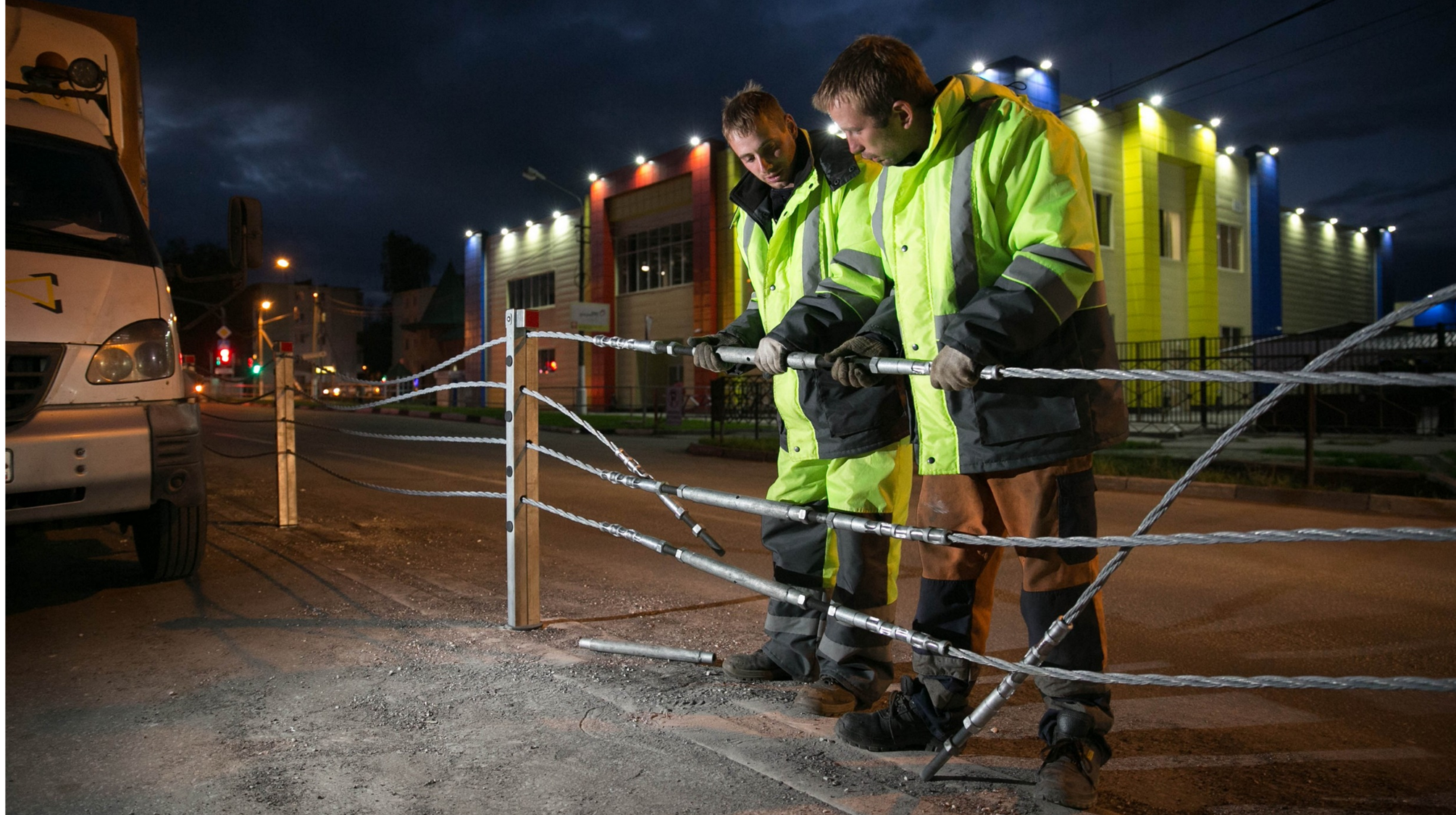 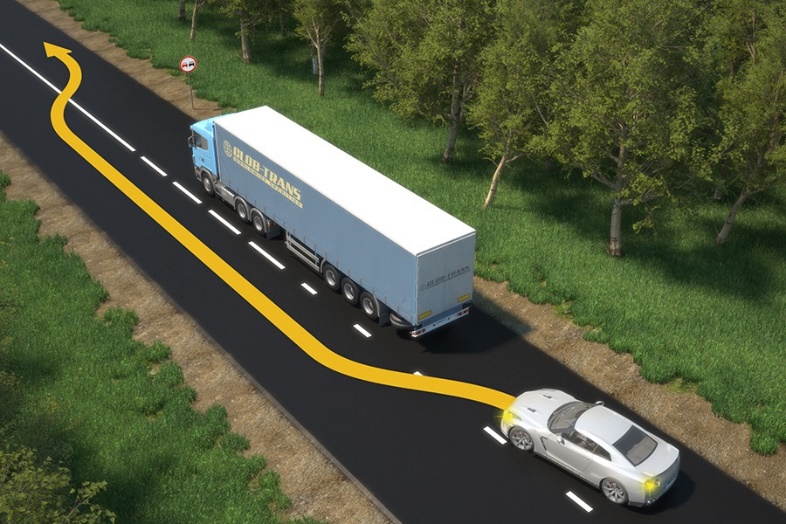 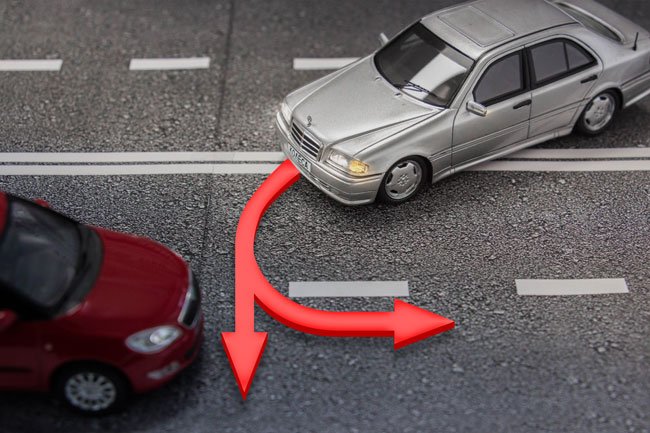 ТРОС ДОРОЖНОГО ОГРАЖДЕНИЯ ПОВЫШЕННОЙ КОРРОЗИОННОЙ СТОЙКОСТИ ПЛАКИРОВАННЫЙ АЛЮМИНИЕМ
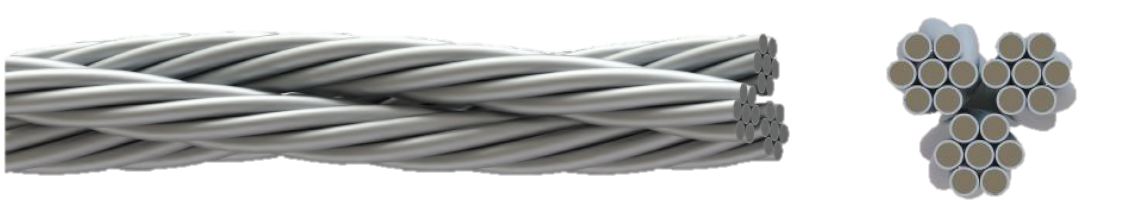 Сталь
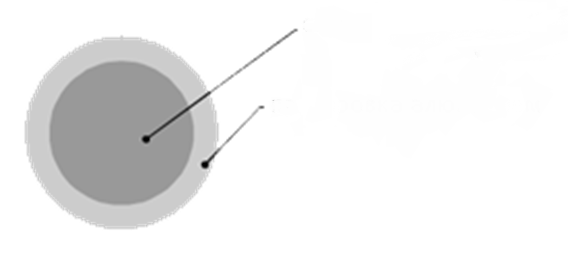 Алюминий
Процесс плакирования: наложение алюминия на стальную проволоку
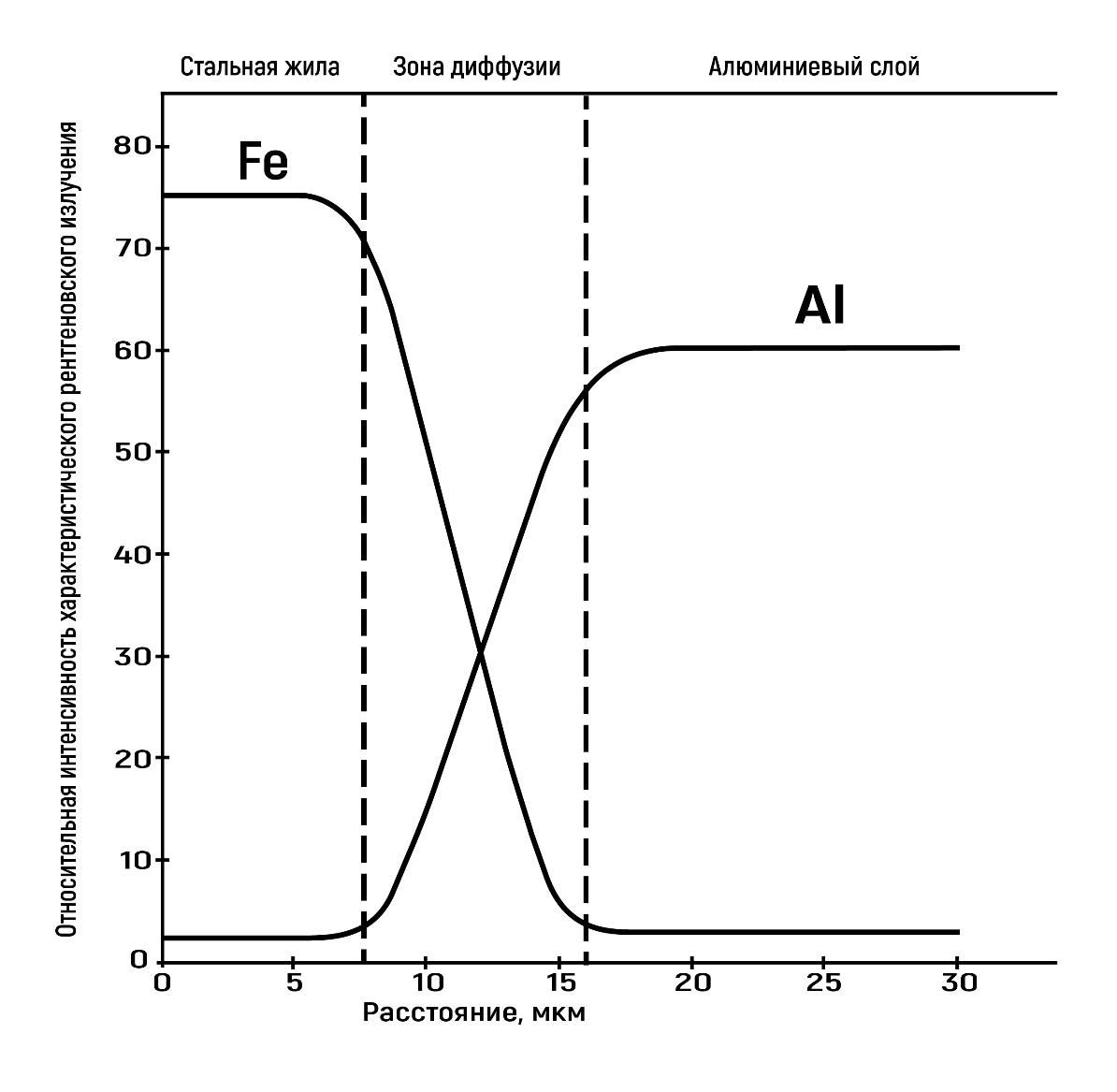 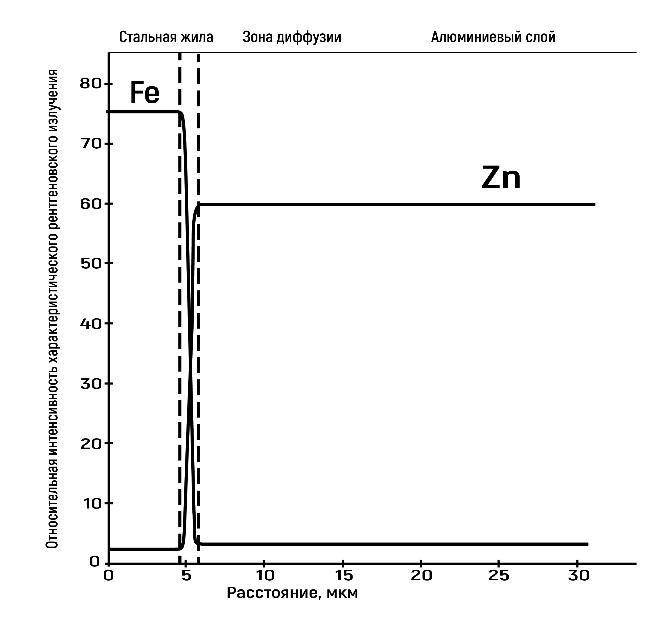 Сравнение плакированного алюминием и оцинкованного тросов
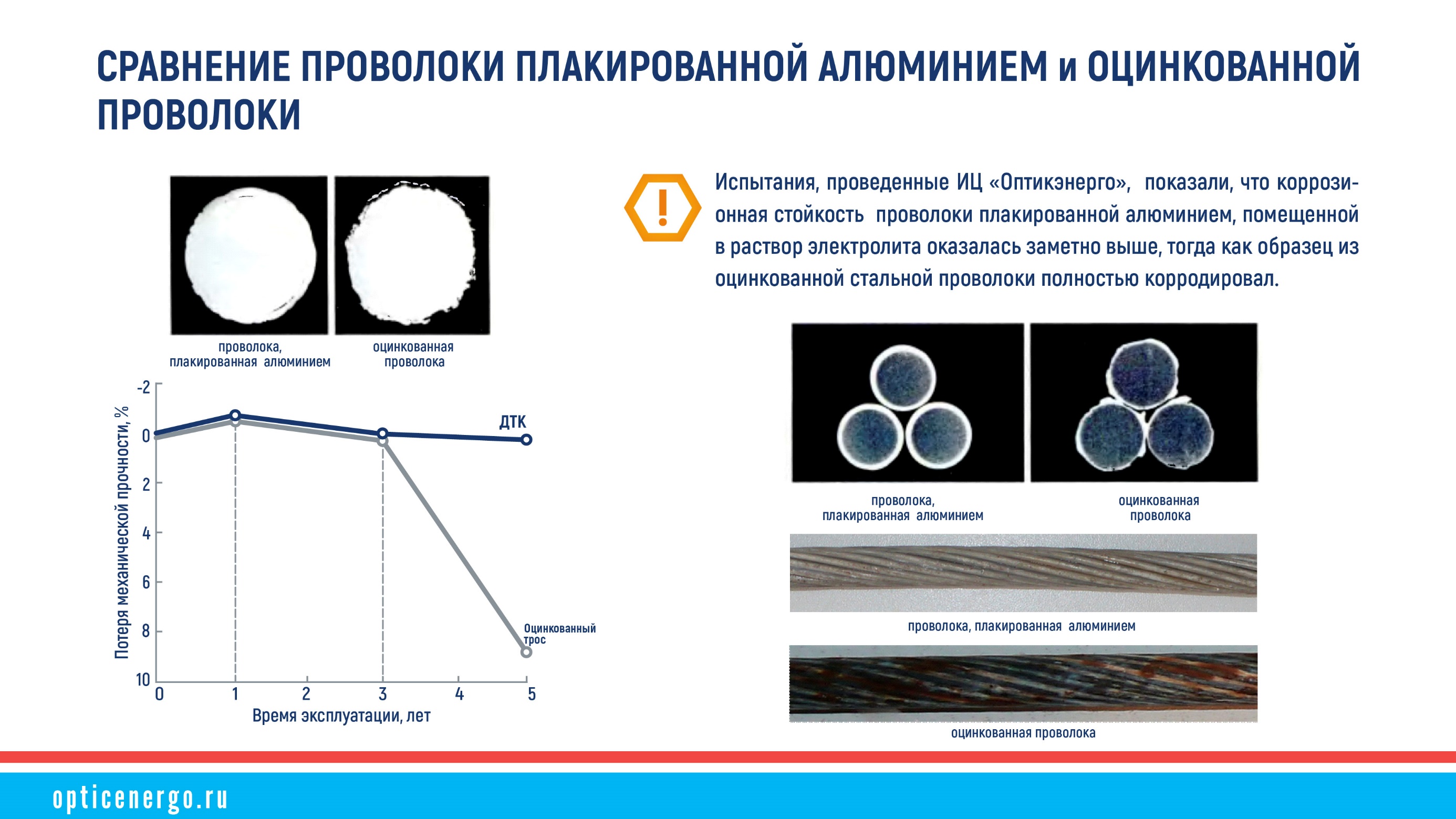 Проведенные испытания фирмой J-Power Systems Co., показали, что коррозионная стойкость дорожного троса коррозионностойкого, помещенной в раствор электролита оказалась заметно выше, тогда как образец оцинкованного троса полностью коррозировал
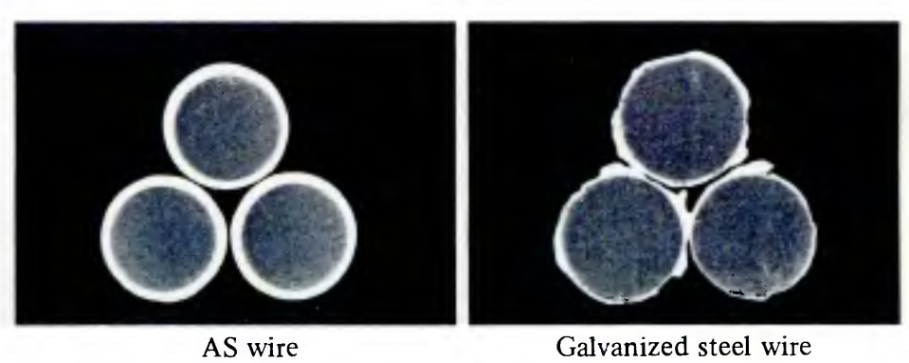 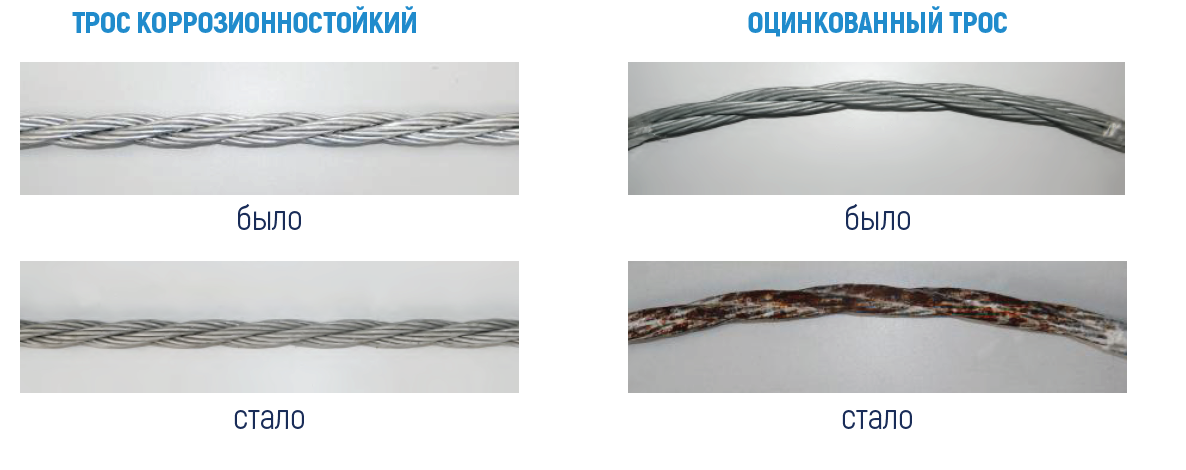 Сравнительная таблица
Зависимость «нагрузка-удлинение» троса ограждения
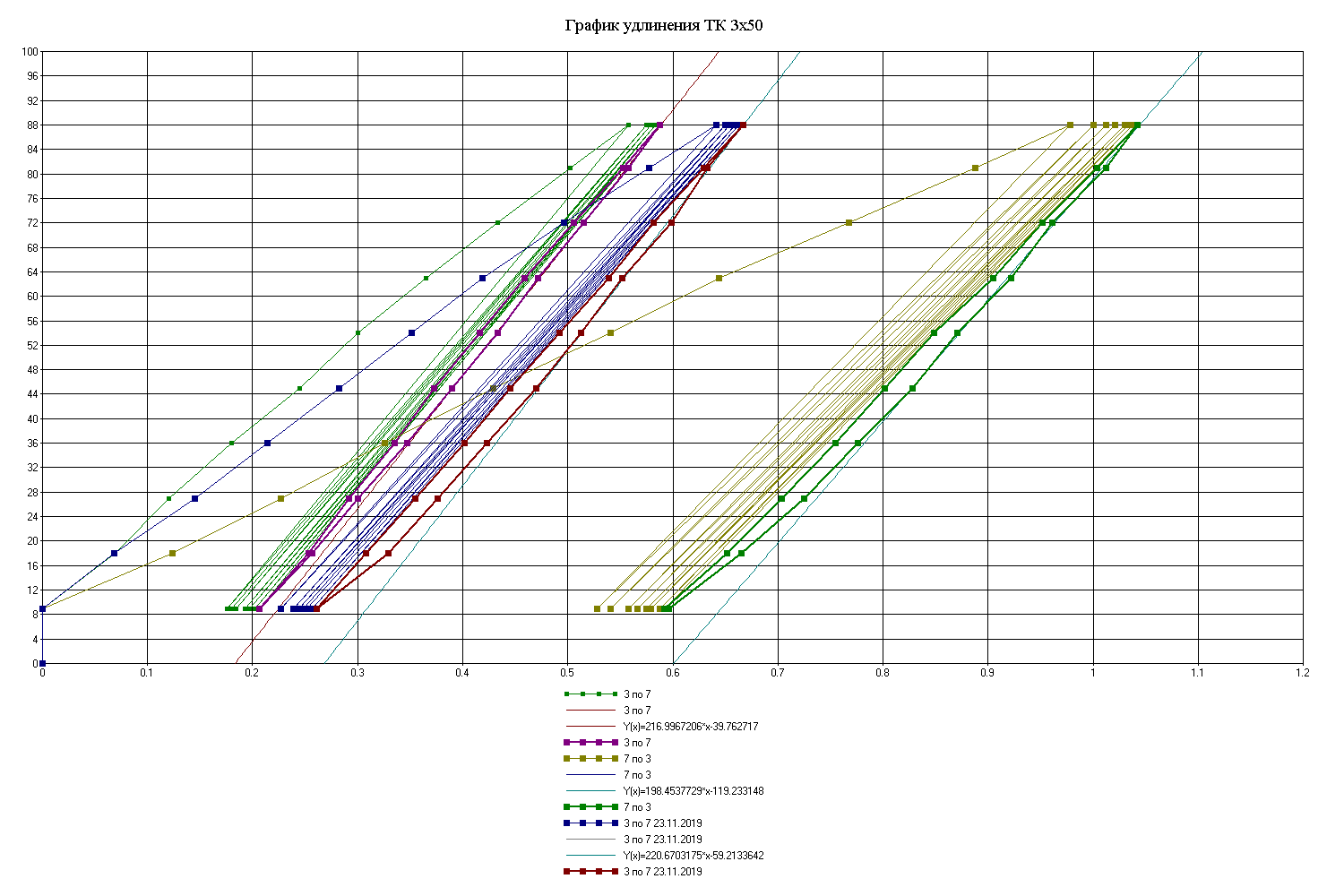 Коррозия вантовых тросов и предварительно напряженных конструкций
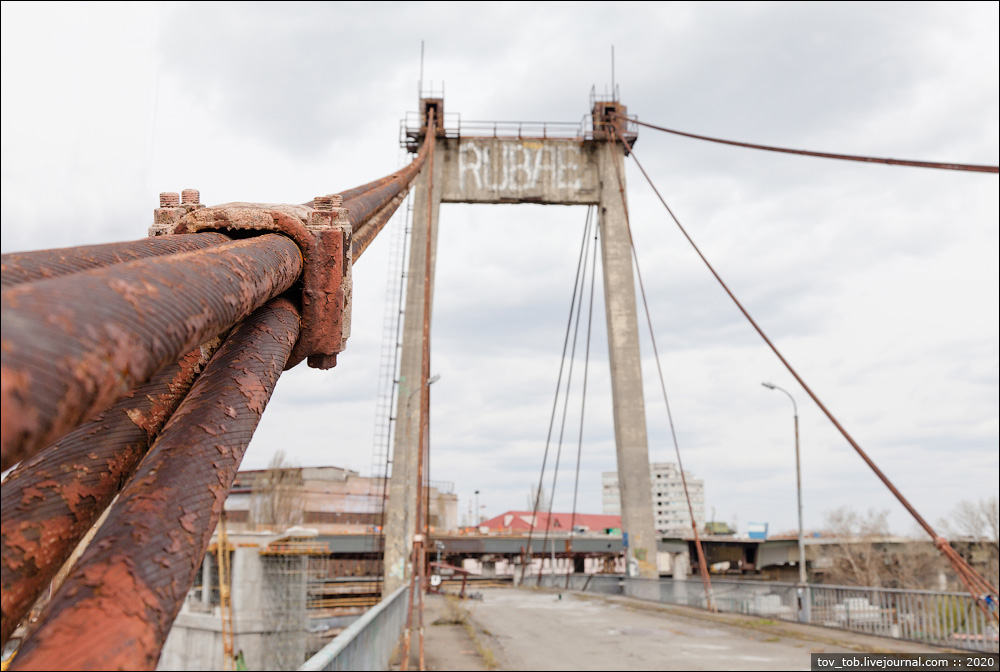 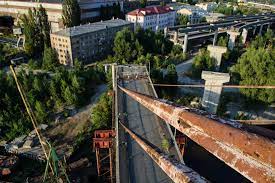 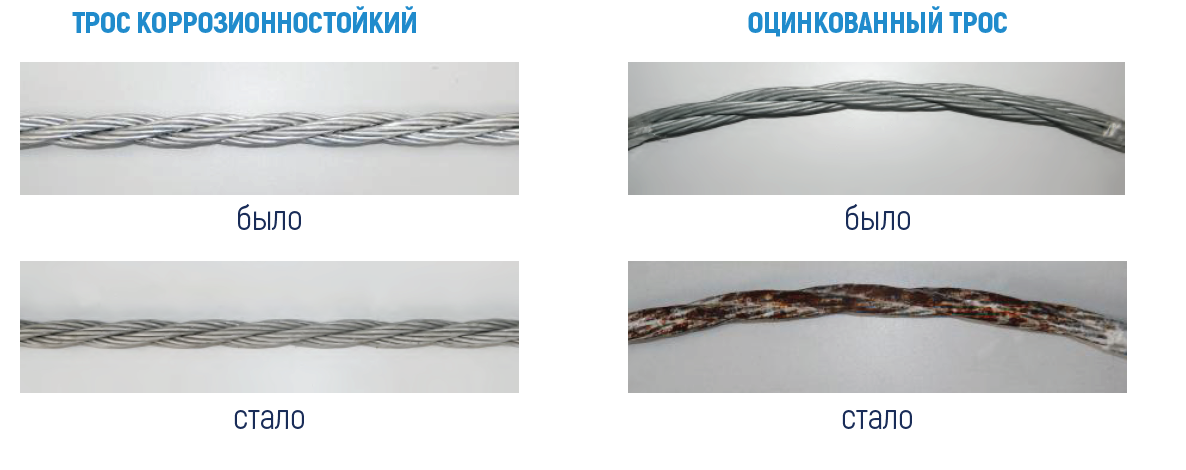 Предварительно напряженные конструкции
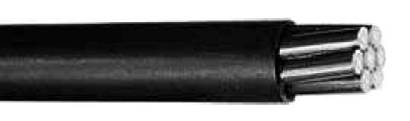 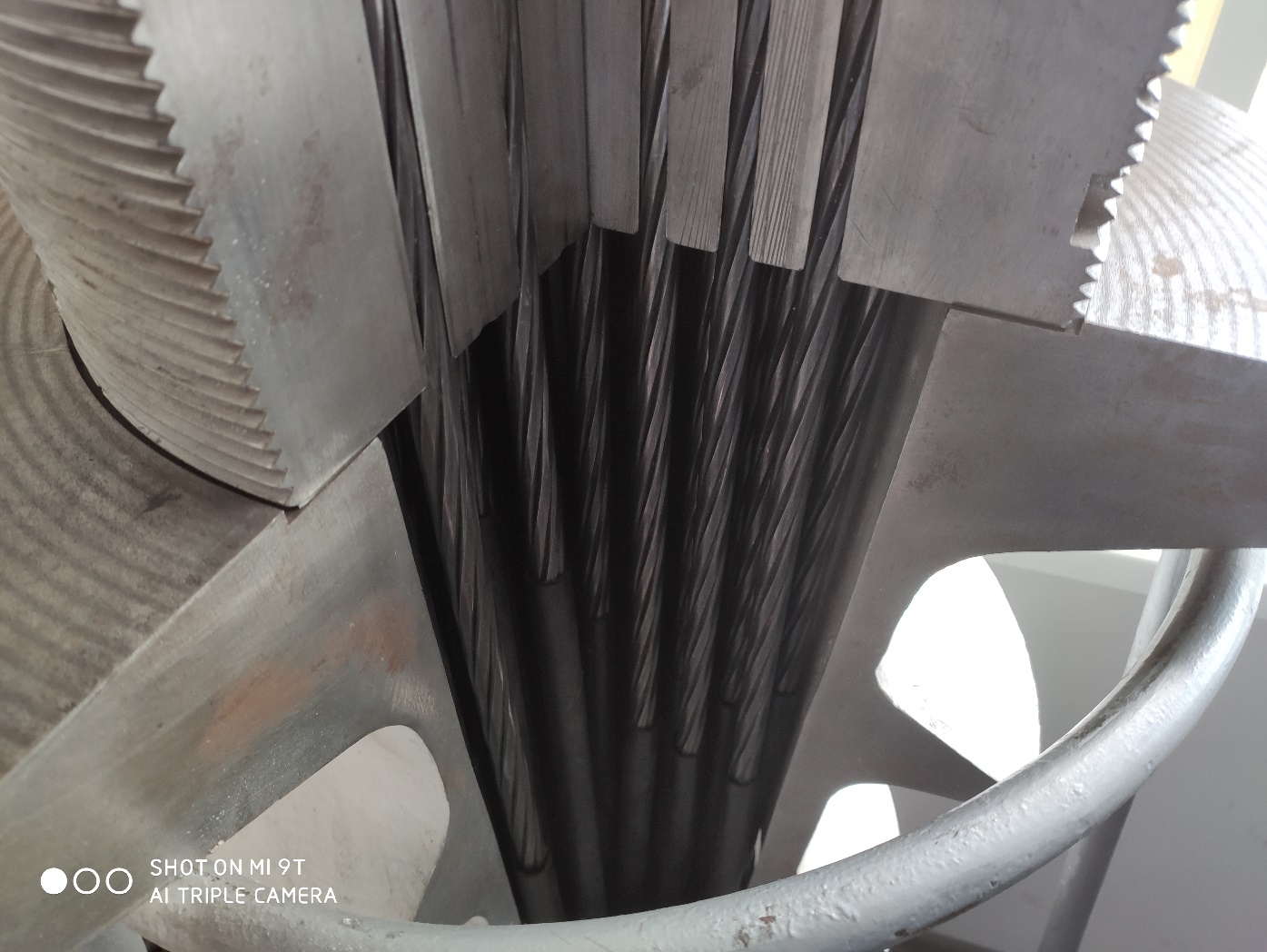 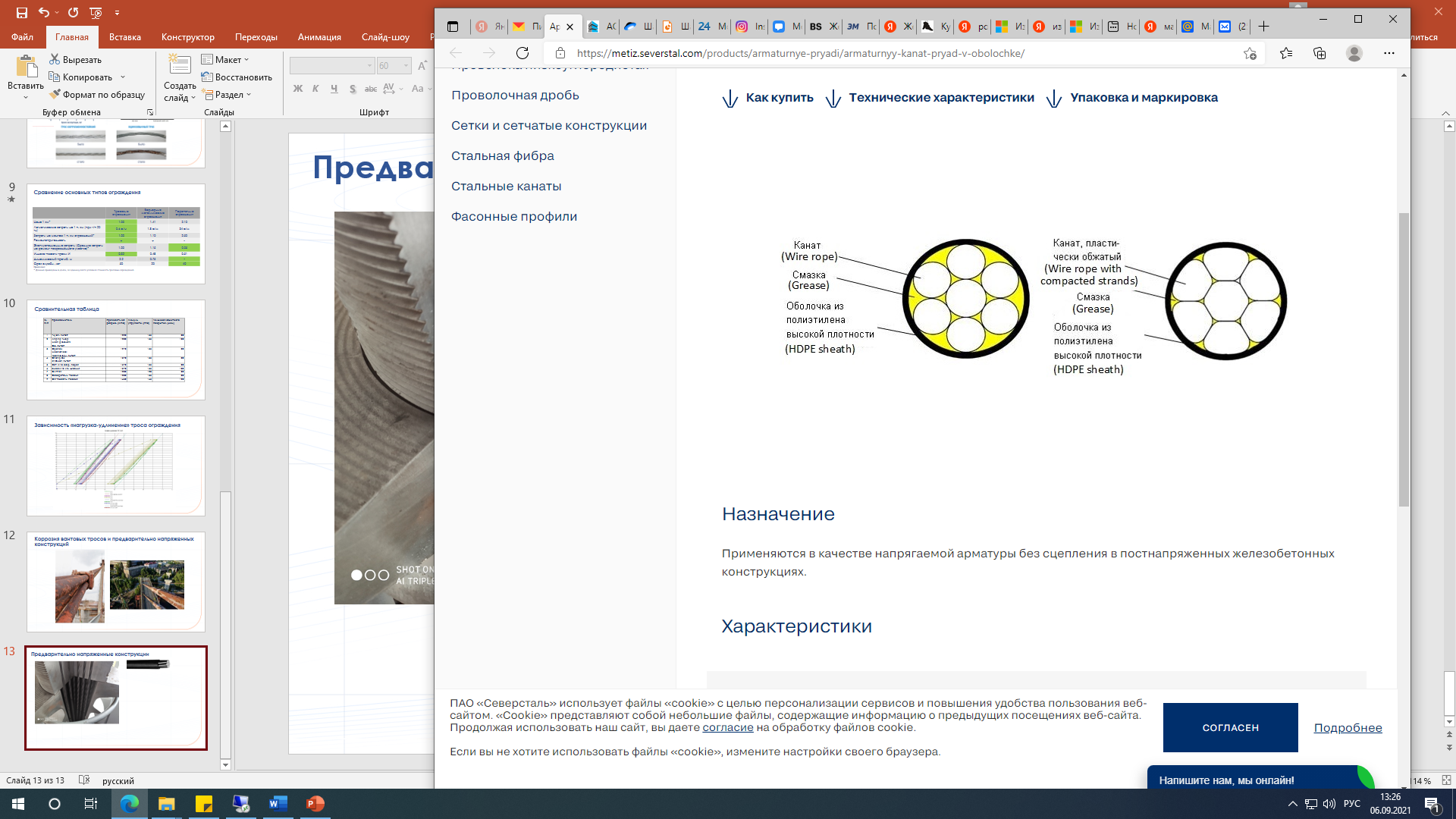 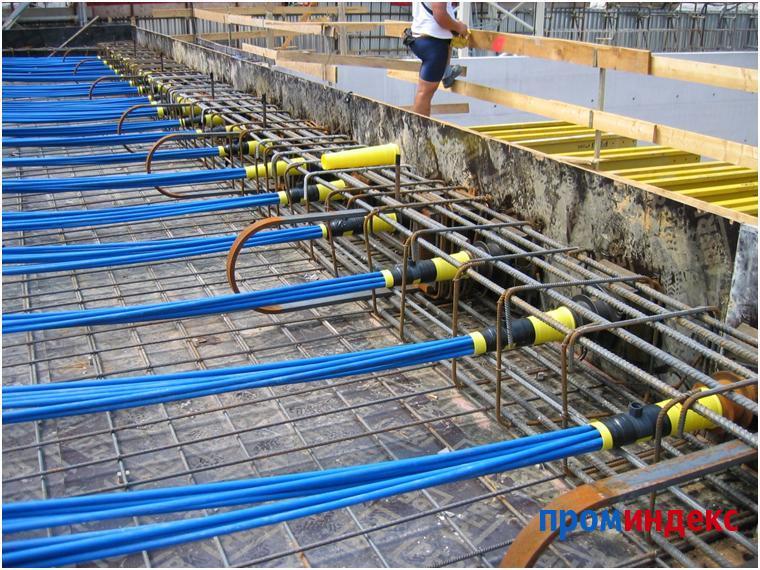 Группа Компаний «Оптикэнерго»
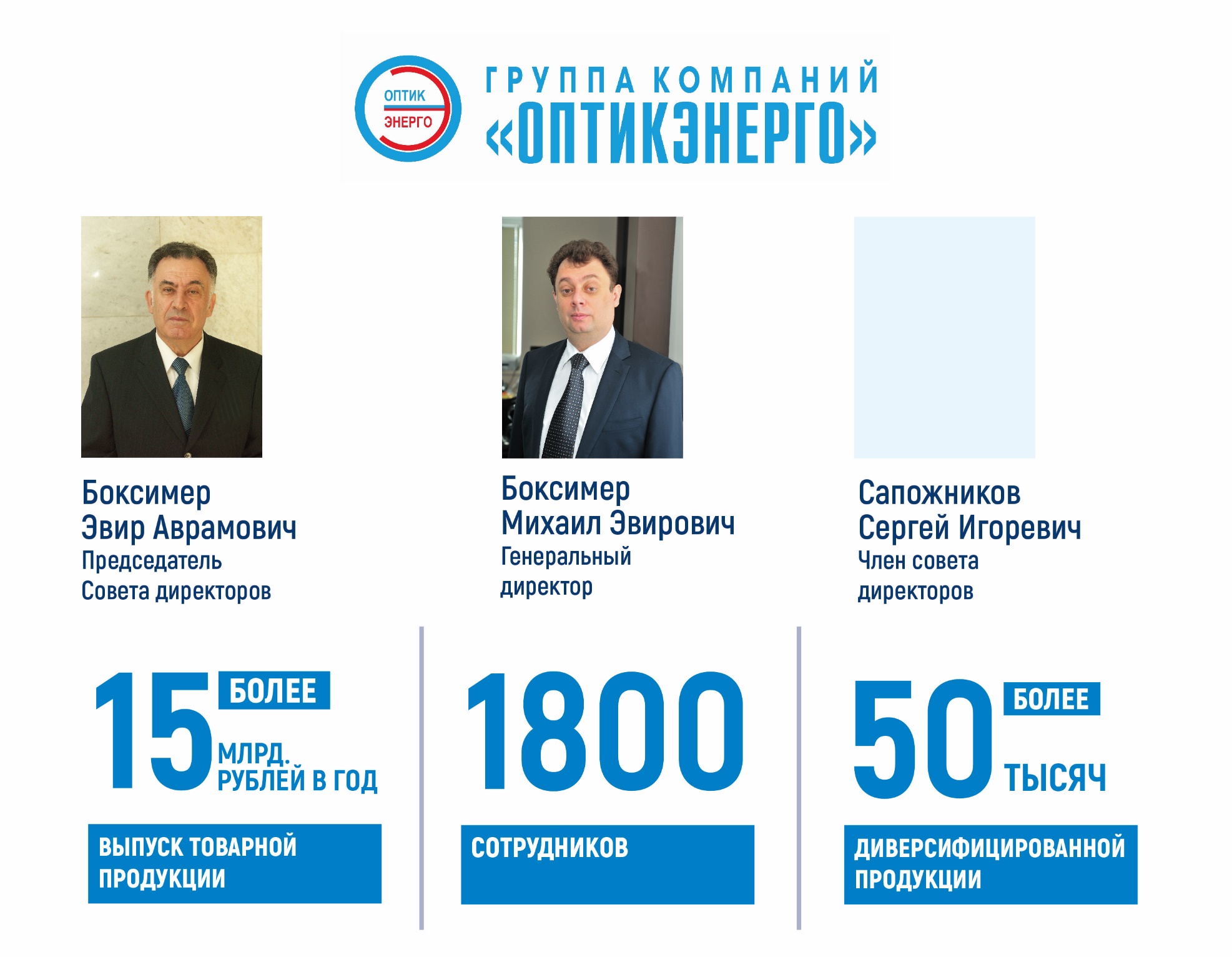 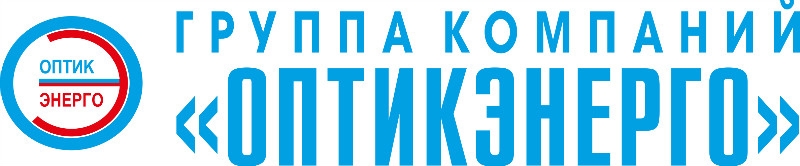 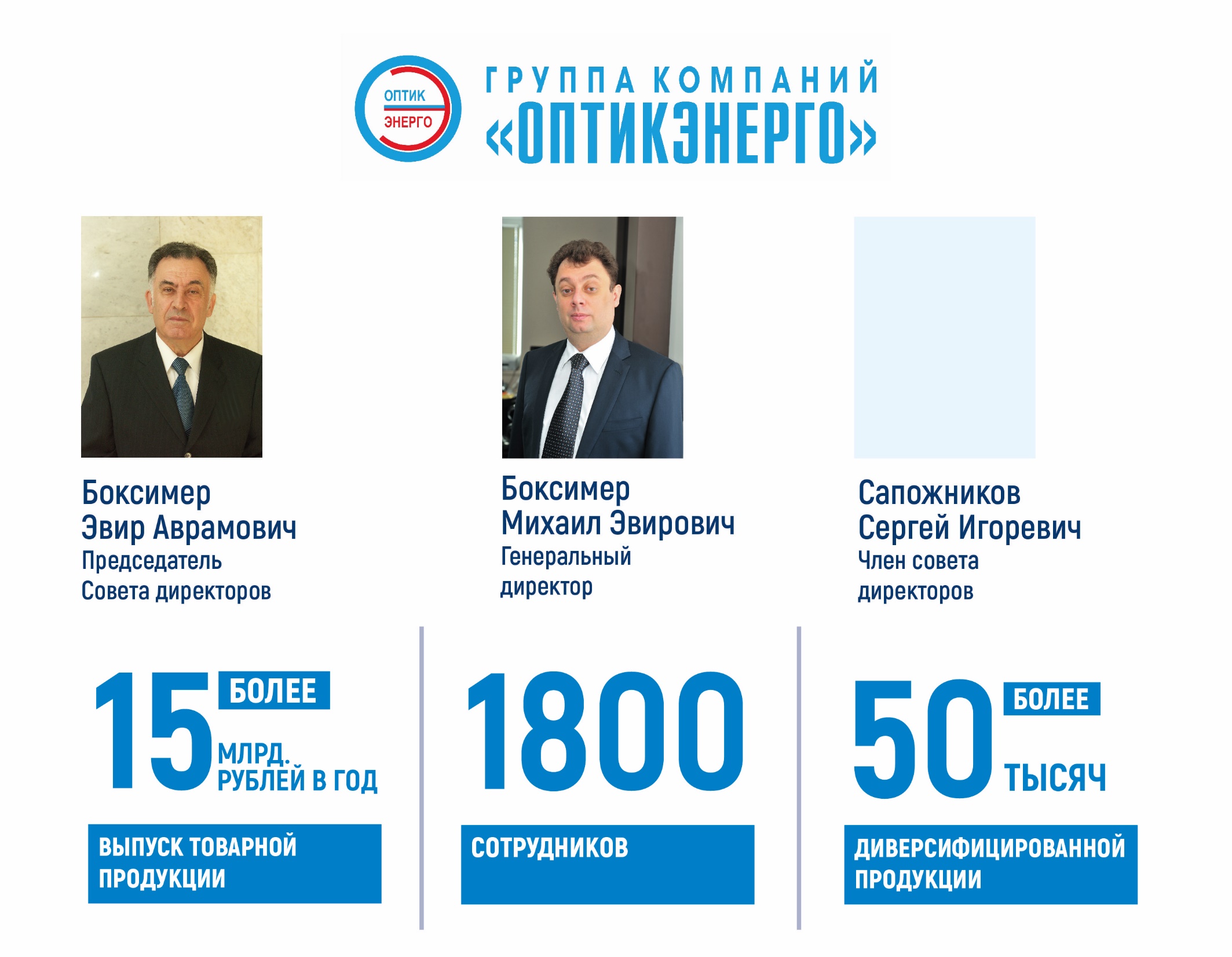 Спасибо за внимание!
Директор по развитию инновационных проектов ООО «ЭМ-КАБЕЛЬ»
Зотов Дмитрий
Тел.: +7 937-511-41-15 
Е-mail: d.zotov@emcable.ru